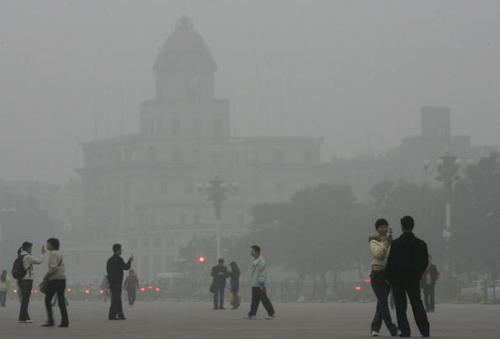 6.3 Photochemical smog
Primary Pollutants
Combustion of fossil fuels
Carbon monoxide
Carbon dioxide
Black carbon/soot
Unburned hydrocarbons
Oxides of nitrogen
Oxides of sulfur
Secondary Pollutants
In the presence of sunlight, primary pollutants undergo reactions with other chemicals present in the atmosphere = secondary pollutants are created
Tropospheric ozone: bad ozone
Primary vs Secondary Pollutants
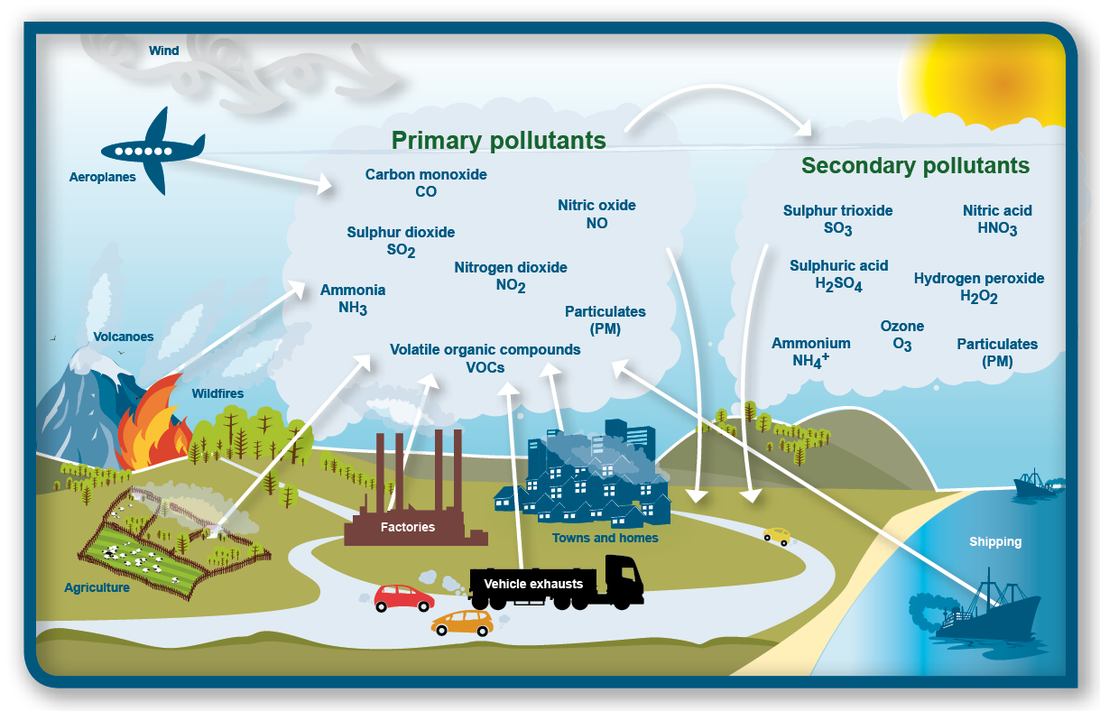 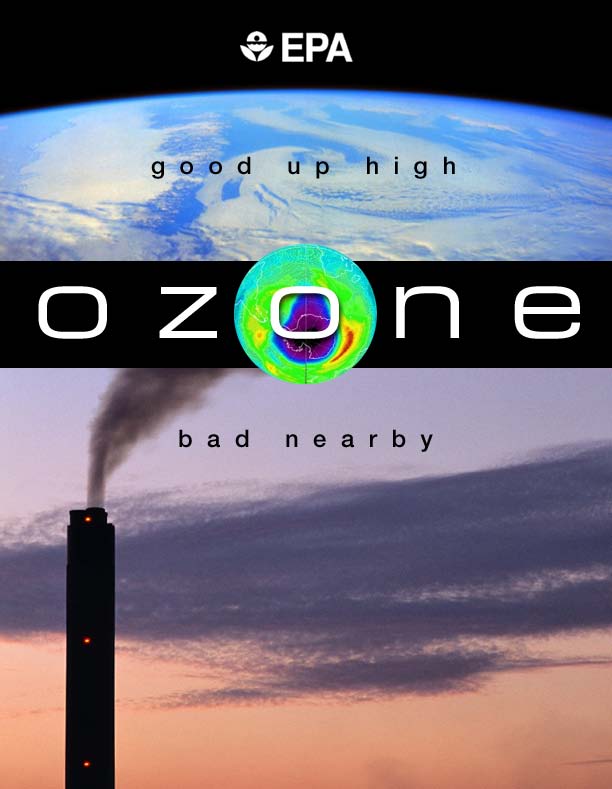 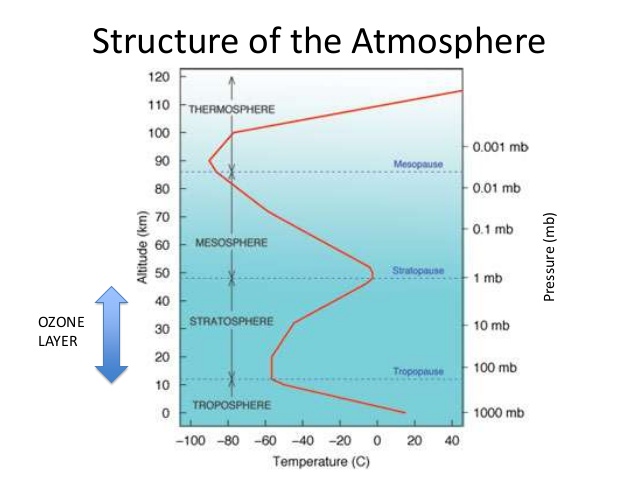 Tropospheric Ozone (Bad Ozone)
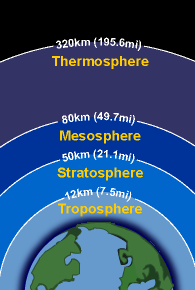 Secondary pollutant
Tropospheric ozone (ground level ozone) = bad ozone (not protective) as a result of human activity 
Sources: 
Formed when oxygen molecules react with oxygen atoms that are released from nitrogen dioxide in the presence of sunlight
Burning of fossil fuels hydrocarbons and Nitric oxides sunlight and NO2  formation of 03 (page 289)
Tropospheric Ozone (Bad Ozone)
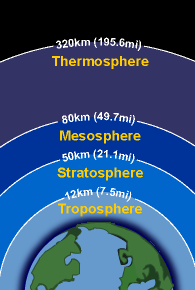 Problems:
Ozone absorbed by plant leaves degrades chlorophyll so productivity is reduced
Damages crops, forests
Irritates eyes
Creates respiratory illnesses
Degrades many textiles, fabrics, and rubbers (think of an old rubber band!)
Smog: complex mixture of primary and secondary pollutants; main pollutant in tropospheric ozone
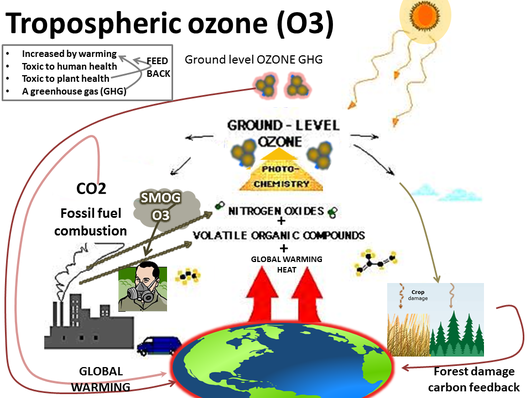 Damage from Tropospheric Ozone
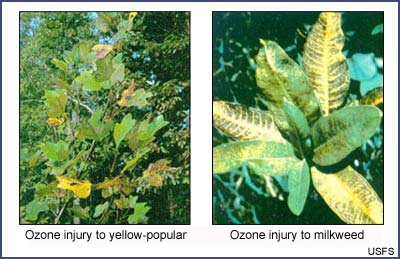 Photochemical Smog
Smog is often seen as a brown haze above a large city
Frequency and severity depends on local topography, climate, population density, fossil fuel use
Thermal inversions occur due to lack of air movement when a layer of cool dense air is trapped beneath a layer of less dense, warm air
Concentrations of air pollutants build up near the ground instead of being dissipated by “normal” air movement
Deforestation and burning may also contribute to smog
Economic losses caused by urban air pollution can be significant
Toxic gas leads to breathing difficulties and health problems such as cancer
Formation of Photochemical Smog
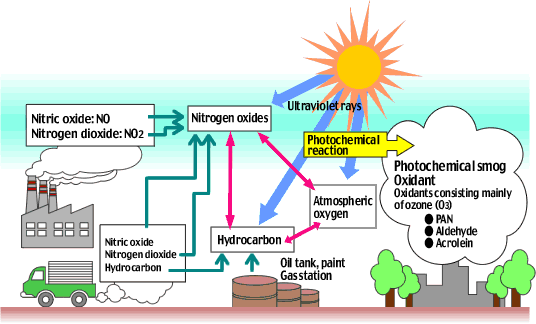 Formation of Photochemical Smog
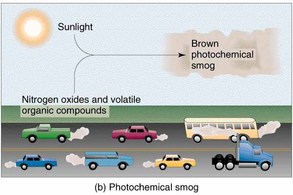 Thermal Inversions
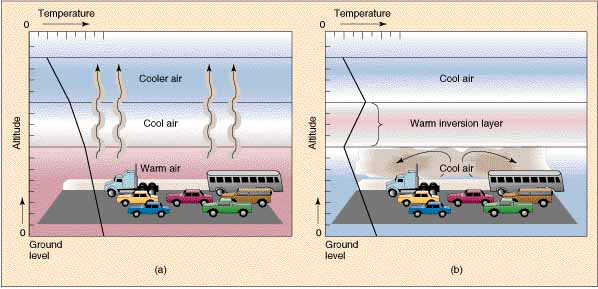 Smog Pollution in LA
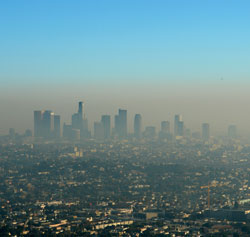 Smog Pollution in China
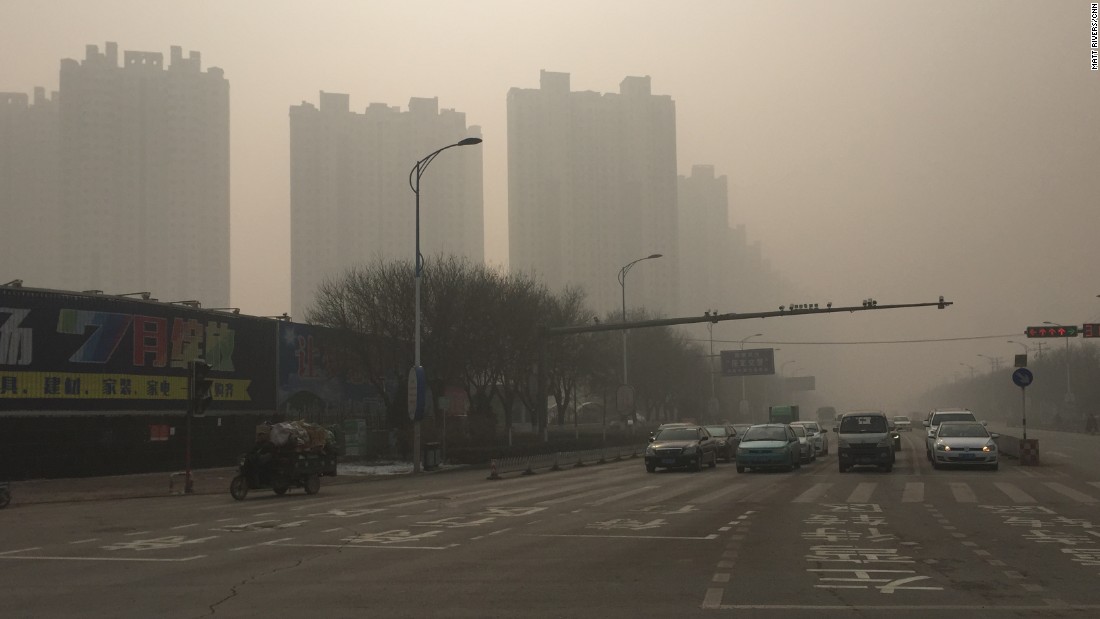 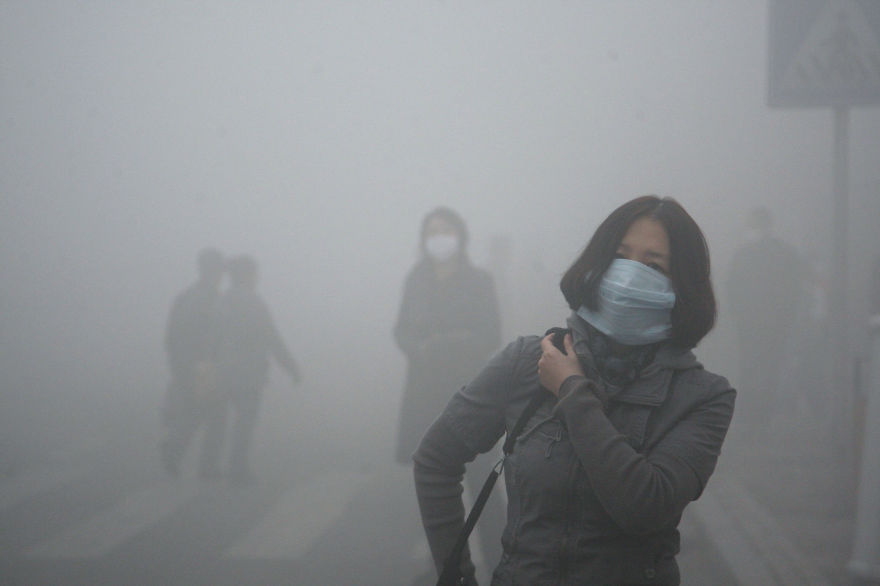 Pollution Management Strategies
Alter human activity
Consume less fossil fuels
Purchase energy efficient technology
Use public or shared transit
Walk, cycle, carpool
Regulate and reduce pollutants
Government regulation or taxation
Use catalytic converters to clean the exhaust of primary pollutants from cars
Regulate fuel quality
Restoration & Clean-Up
Reforestation
Regreening (more trees, more parks = absorb CO2)
Air Pollution Investigation
Carbon Dioxide Analysis
As a class we will go outside and count cars for 15 minutes (must convert this to cars/hour)
Number counted X 4 = cars/hour
Work in groups of 4
One person counts cars
One person counts trucks
One person counts buses
One person counts 18 wheelers
Share data with each other to perform calculations and answer questions based on the data collected
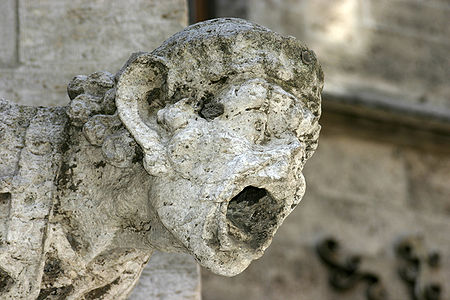 6.4 Acid deposition
pH Scale
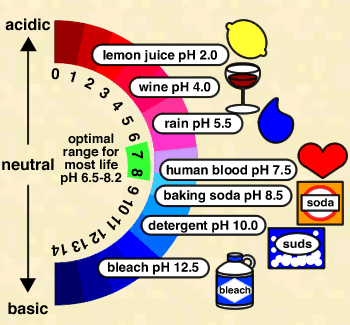 Acid Deposition
General term for acid coming down from the air
Combustion of fossil fuels produces sulfur dioxide and nitrogen oxide as primary pollutants
Gases converted into secondary pollutants
Acid rain or snow = wet deposition
Ash or dry particles = dry deposition
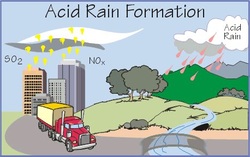 Acid Deposition
Pollutants:
Primary: those directly emitted by a factory or automobile
SO2 - sulfur dioxide
NO and NO2, usually identified as NOx 
Secondary: primary pollutants react with other substances in the atmosphere and create different pollutants
H2SO3 - sulfurous acid
H2SO4 - sulfuric acid
HNO3 - nitric acid
Primary Pollutants by Source
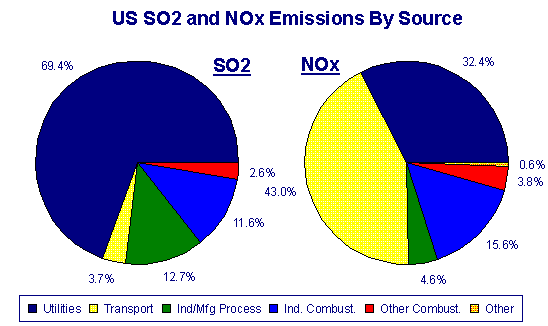 Acid Deposition (Process)
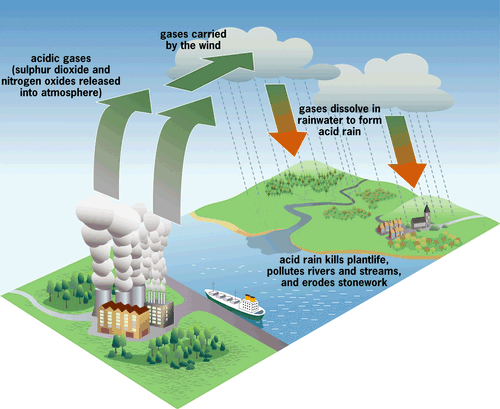 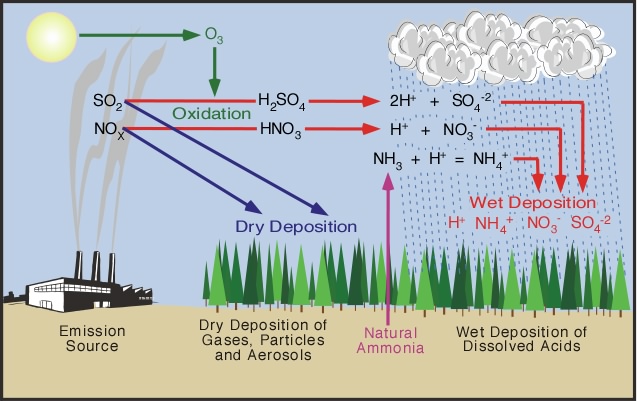 Effects of Acid Deposition
Soil, water, and living organisms are all effected
Direct effect
Acid on aquatic organisms and coniferous forests
Indirect toxic effect
Increased solubility of metals such as aluminum ions on fish
Indirect nutrient effect
Leaching of plant nutrients
Effects of Acid Deposition
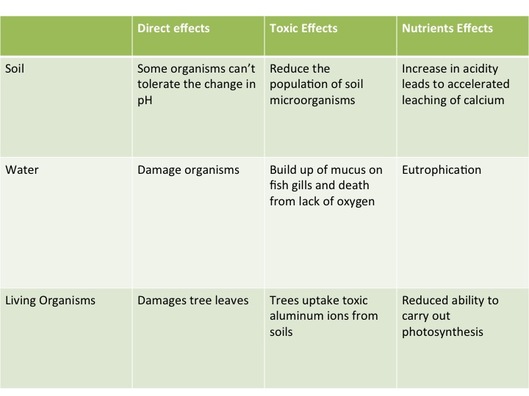 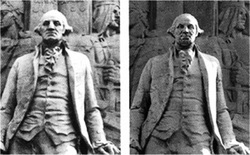 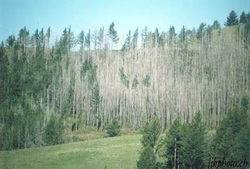 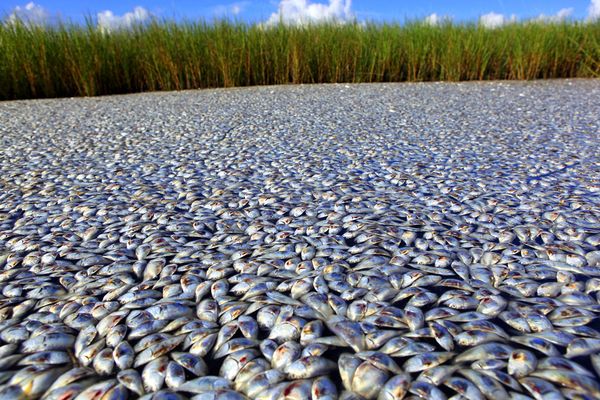 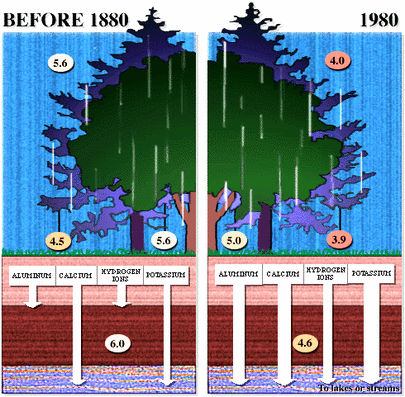 Effects of Acid Deposition
Acid deposition is regional, not global! 
Impacts of AD may be limited to areas downwind of major industrial regions
These areas may not be in the same country as the source of emissions
Canadian forests damaged by coal-fired power plants in USA
Scandinavian and German forests damaged by British coal plants
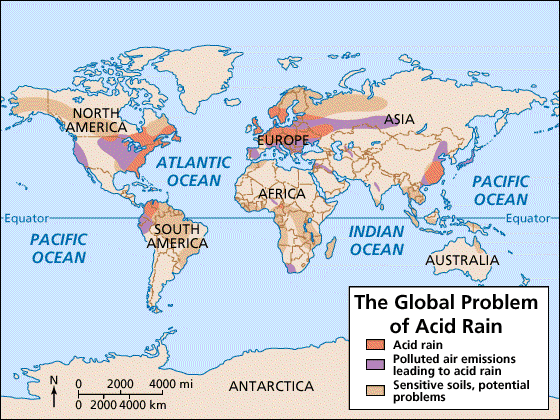 Effects of Acid Deposition
https://www.youtube.com/watch?v=Rnu5aLhZMdA&x-yt-ts=1422327029&x-yt-cl=84838260
Pollution Management Strategies
Alter human activity
Reducing use or using alternatives to fossil fuels
Regulate and reduce
International agreements and national governments may work to reduce pollutant production through lobbying
Monitor the release of pollutants
Scrubbers in smoke stacks may remove sulfur dioxide from coal-burning power plants
Clean up and restoration
Spreading ground limestone in acidified lakes
Recolonization of damaged systems
Liming
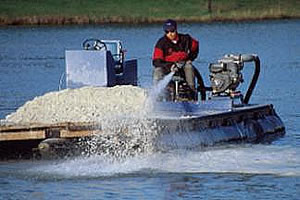 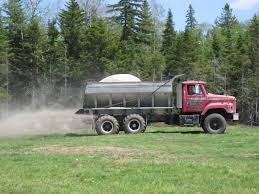 Classwork
Take notes on 6.4: Acid Deposition
To Do Question page 297
Choose one of the areas to research
Canada
http://www.kwanga.net/chemnotes/case-study-2.pdf
Sweden
https://www.greenleft.org.au/content/swedish-forests-threatened-acid-rain
China
http://www.geocases2.co.uk/acidrain3.htm
Write down your findings, include the following:
Effect of acid deposition
Intergovernmental agreements or legislation
Effectiveness/evaluation
Create a mini-poster as a public service announcement outlining the impacts of acid deposition and pollution management strategies
Take notes on Topic 7 (Spring Break Assignment)
Ocean Acidification
https://www.youtube.com/watch?v=5cqCvcX7buo&x-yt-cl=84838260&x-yt-ts=1422327029